B.A.II functionalEnglish
Kinds of studio lights & audio system
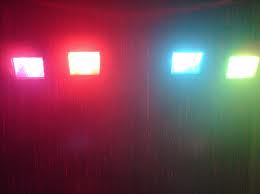 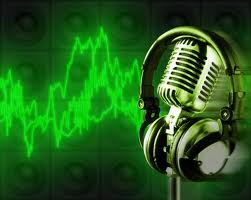 Prepared By:
Jasreet kaur
Dept of English
August, 2010
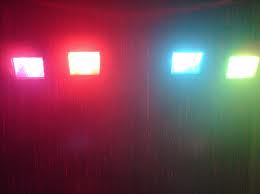 Studio Lights
Quartz or tungsten- halogen lights in orange yellow colour are used in most of the studios
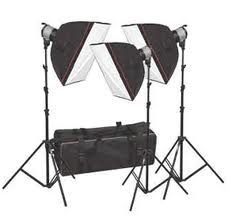 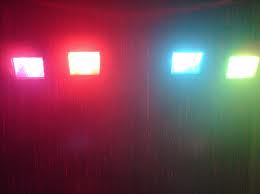 Fresnel spotlight
Cylindrical in shape
300 & 200 watts
Four metallic flaps (barn doors) to adjust the quality and direction of the light
Wide beam removes most of the shadows
A studio has 60 of them
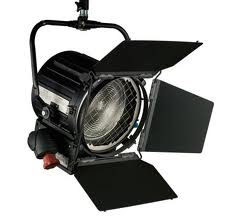 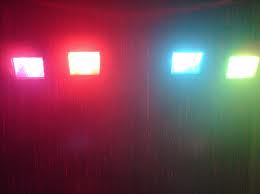 Flood lights / fill lights
Spread diffused light
Helps remove shadows created by spotlights
30 of them are used in a studio
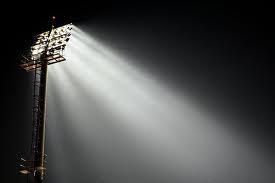 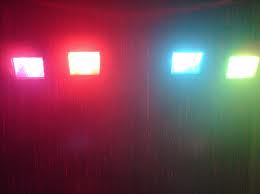 Base lights & Back light
Overall lighting of the stage
Back light produces three dimensional effects
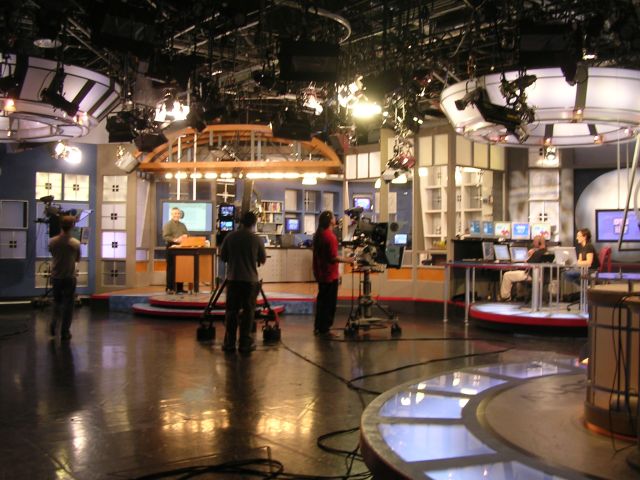 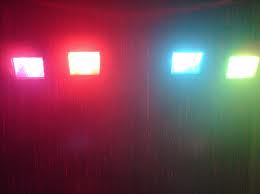 Eye light
Focuses on the performer’s face
Floor lights are used to light up low areas
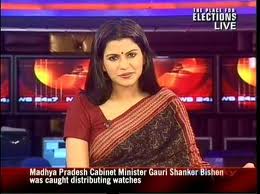 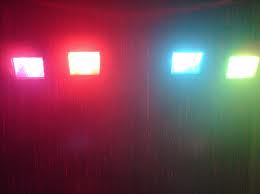 Studio lights…
Studio lights, controlled by the hoist control board, are suspended from hoists attached to the iron frame
Lighting control room monitors the lighting of the studio
Electronic dimmer panel controls maximum of 30 lights
Communication between the LCR and the studio takes place through the talk back unit
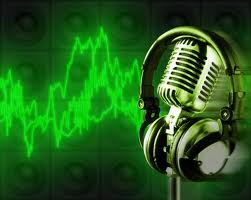 Audio System
What camera is to visuals, the microphone is to sound
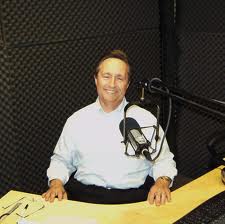 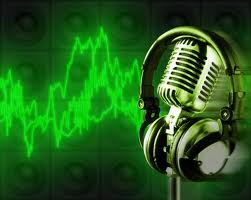 Microphone
Consists of diaphragm &
Generating element which converts sound waves into electrical impulses
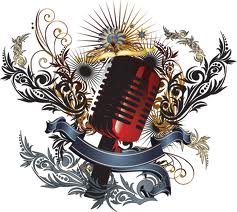 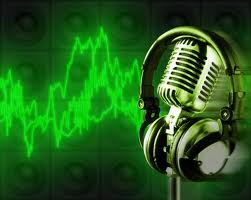 Classification of mikes
On the basis of:
Techniques by which they are mounted
Directions from which they pick up sounds 
Range of frequencies
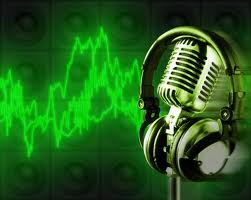 Floor stand mike / table stand mike
Used in educational institutions
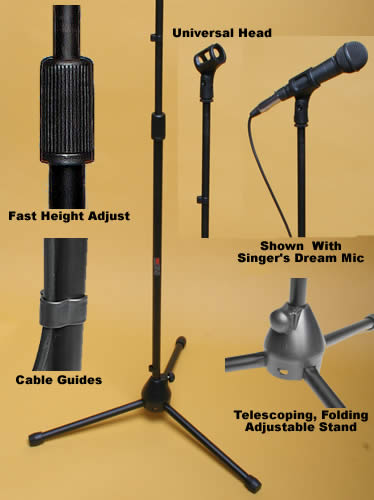 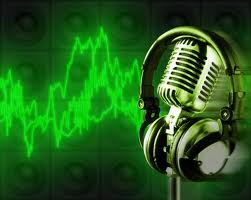 Stick mike / hand mike
Used by the stage singers &
Interviewers on vox populi shows
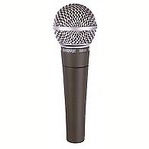 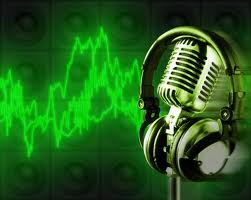 Pole mike / boom mike
Boom mike can be lowered, extended and rotated
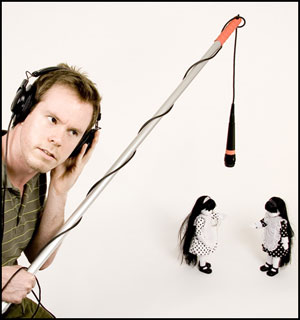 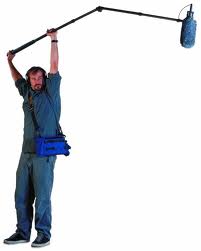 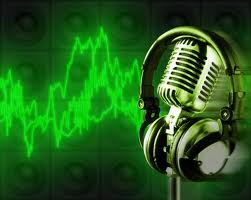 Clip- on mike / tie- tack mike
Allows freedom of movement and keep the hands free
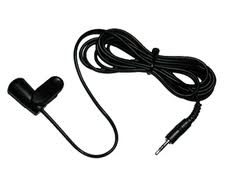 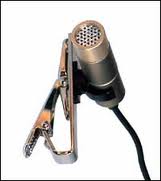 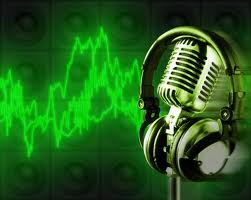 Electret mike
Plays the invisible role
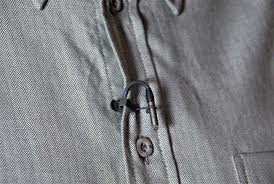 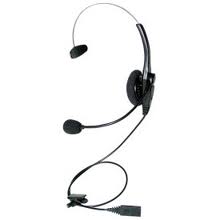 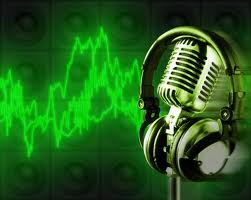 Crystal mike
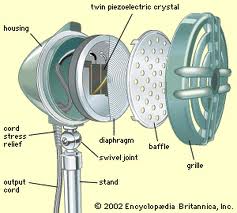 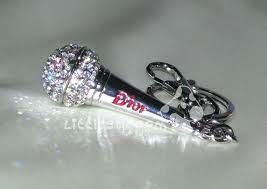 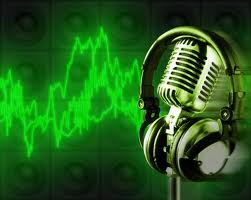 Camera mikes
Insert mikes/ zoom mike / rifle mike
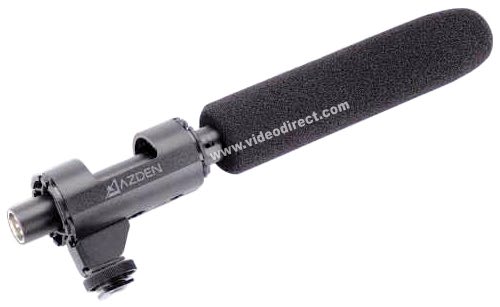 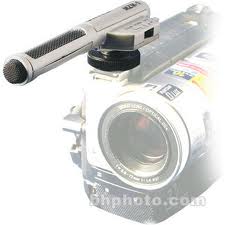 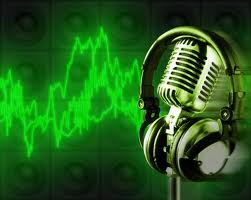 Classification on the basis of direction
Directional mike/ Omni directional
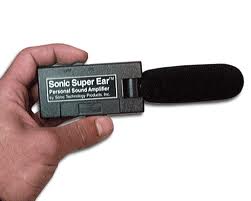 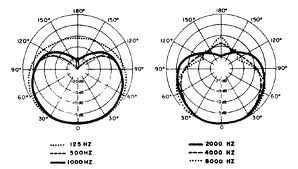 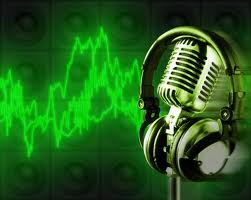 Bi directional mike
Dead at the sides
Live in the front and rear drawing a ‘figure of eight’
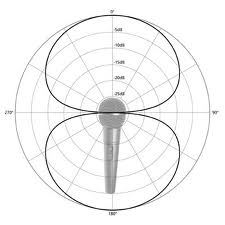 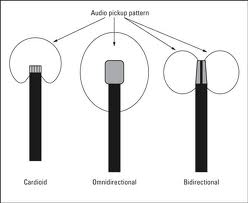 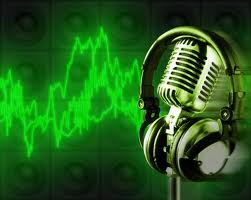 Classification based on Frequency
Dynamic microphone
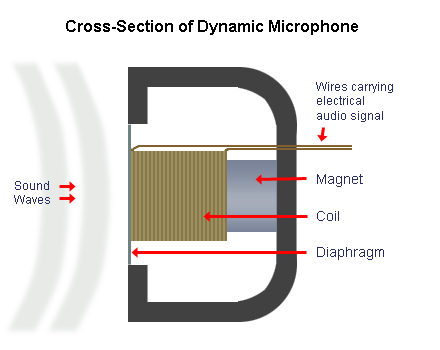 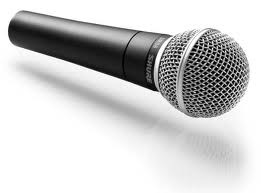 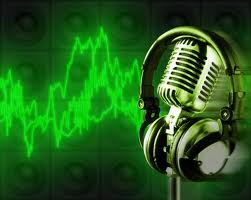 Condenser microphone
More sensitive than dynamic mics
Have additional battery power source
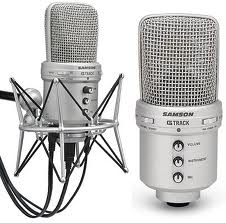 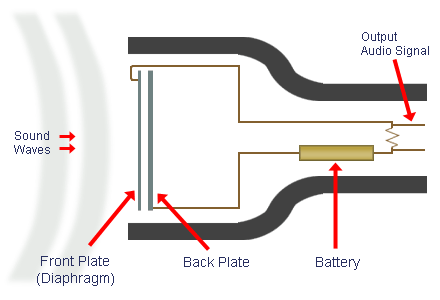